Increased Acute Stroke Treatment Rates in Flint, Michigan:   A Community Engaged Emergency Department and Community Intervention (STROKE READY)
Purpose: Increase proportion of stroke patients treated with thrombolysis in Flint, Michigan.

Trial Design: Prospective quasi-experimental interrupted time series evaluation of the Stroke Ready program -a community-wide, theory-based, health behavior intervention that included peer-led workshops, mailers, and social media.

Primary Outcome: Stroke Ready overall- proportion of Flint stroke patients who received tPA before and after the emergency department (ED) and community interventions.

Secondary Analysis: Estimate association between thrombolysis and the Stroke Ready ED and community components separately, explore concurrent control group of other Michigan communities with similar demographics explore, race differences.

Key Takeaways:  
Stroke Ready was not associated with an   in thrombolysis.
Stroke Ready ED intervention was associated with an  in thrombolysis while the community intervention was not.
Flint had the greatest  in thrombolysis treatment rates over the last decade among comparator Michigan communities. 
Black stroke patients had a larger  in thrombolysis treatment rates than White stroke patients, reducing or even reversing the racial disparity in Flint.
Presented by: Lesli Skolarus. International Stroke Conference 2023. © 2023, American Heart | American Stroke Association. All rights reserved.
Results reflect the data available at the time of presentation.
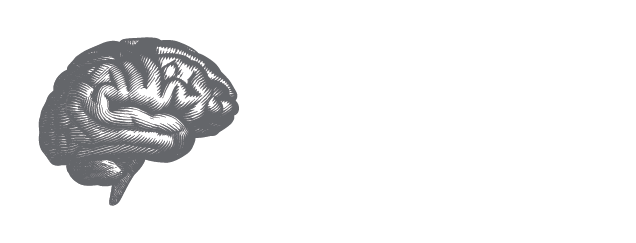 #ISC23